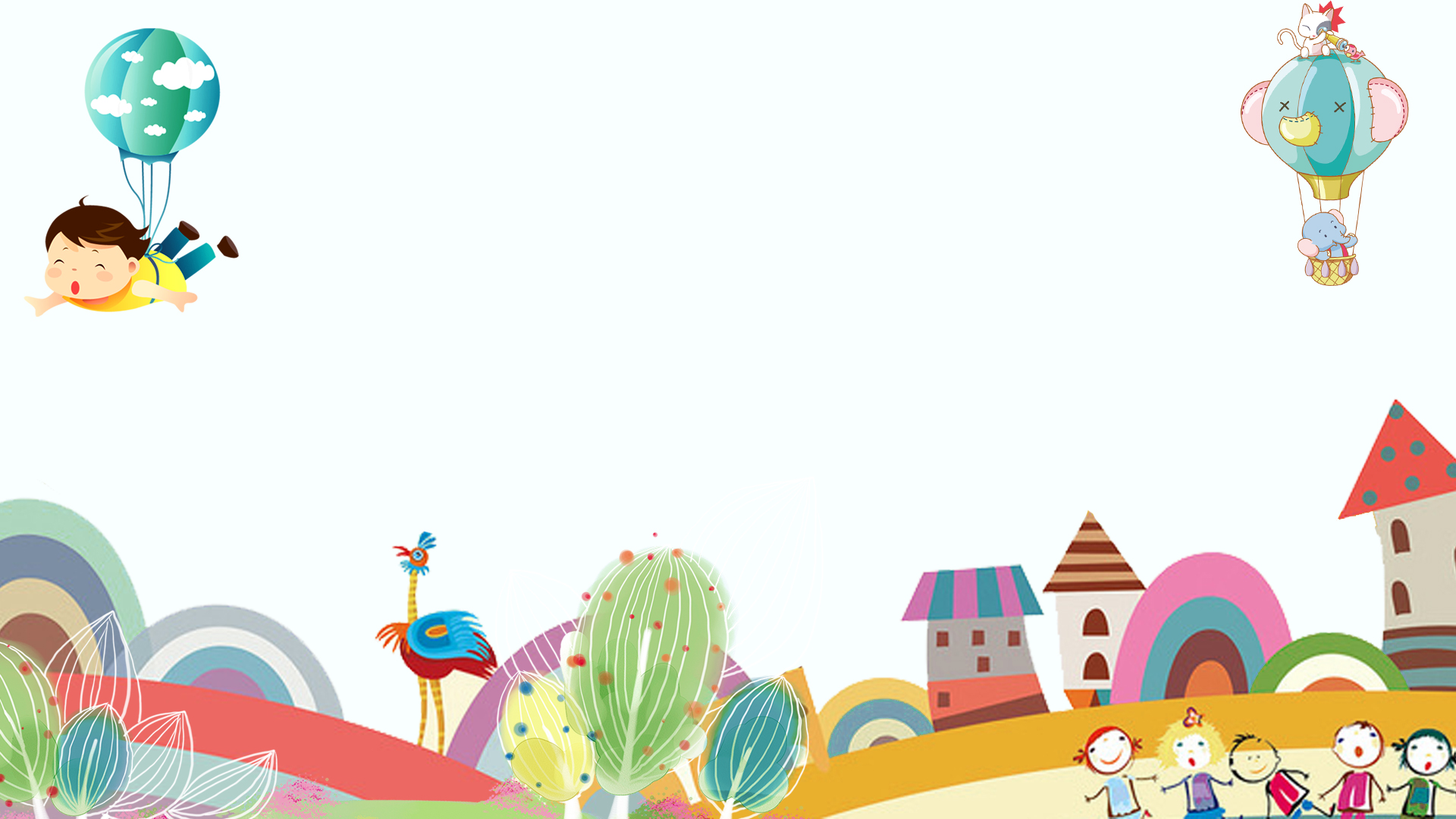 CHÀO MỪNG 
CÁC EM ĐẾN VỚI TIẾT HỌC
TOÁN
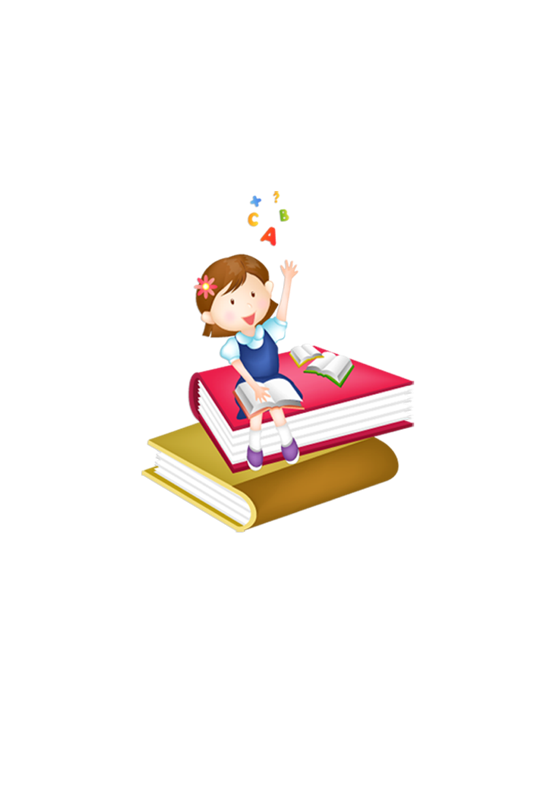 LỚP 1
PHÉP CỘNG, PHÉP TRỪ (không nhớ) 
TRONG PHẠM VI 100
Chủ đề8
Bài 32
LuYỆn tập – tiết 2
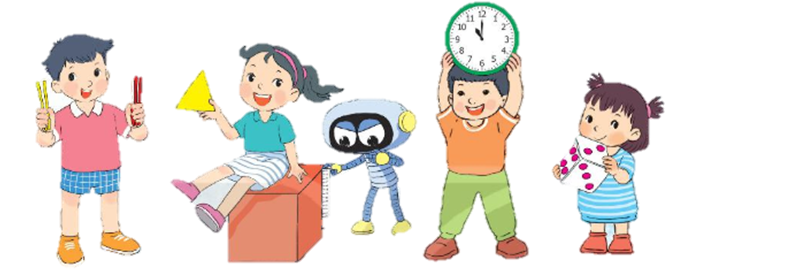 Trang 60-61/SGK
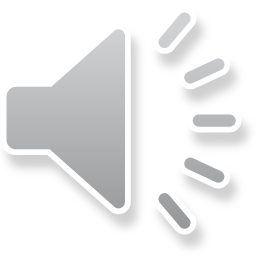 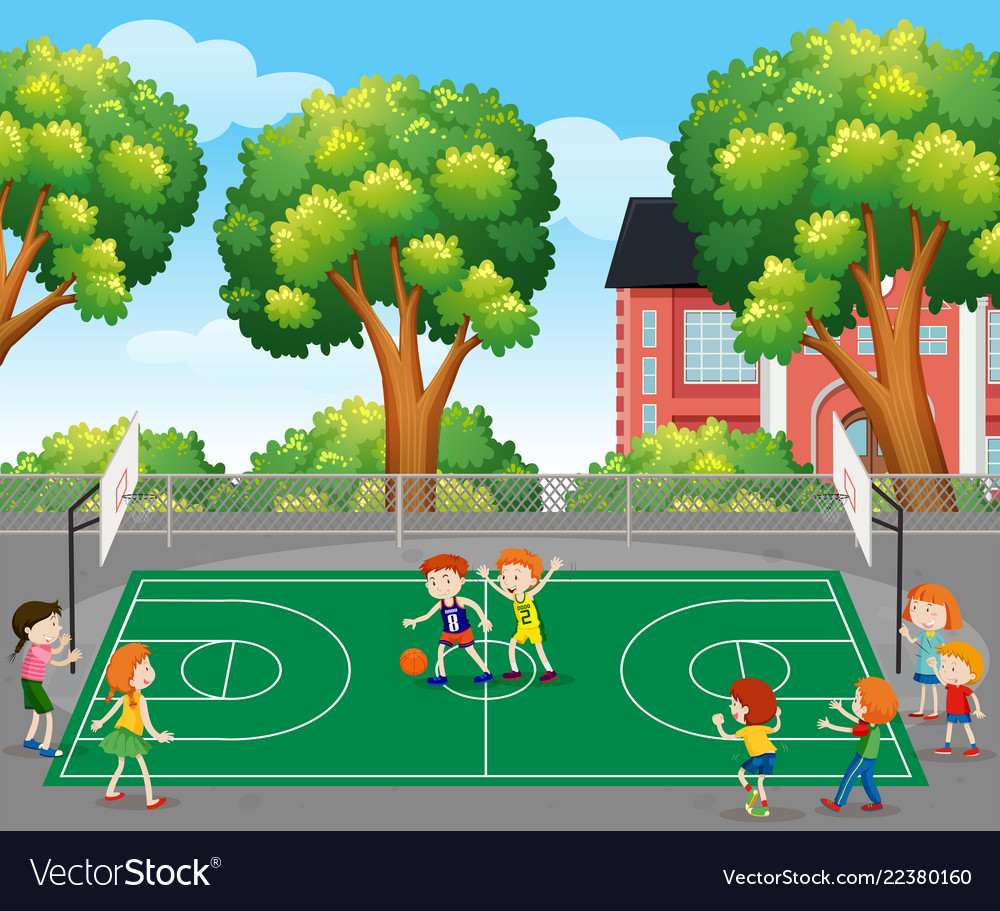 NÉM BÓNG RỔ
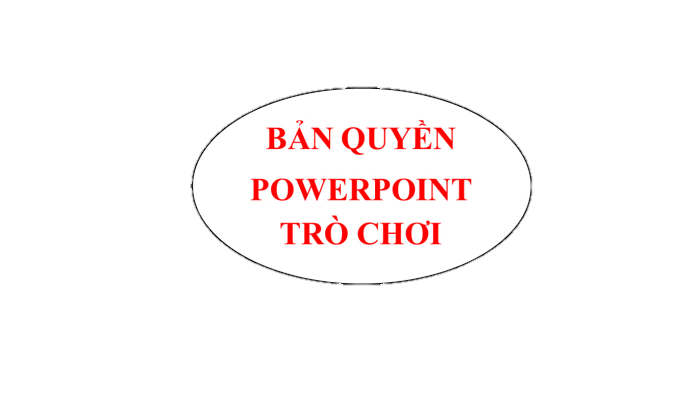 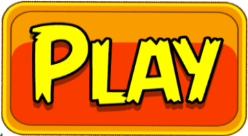 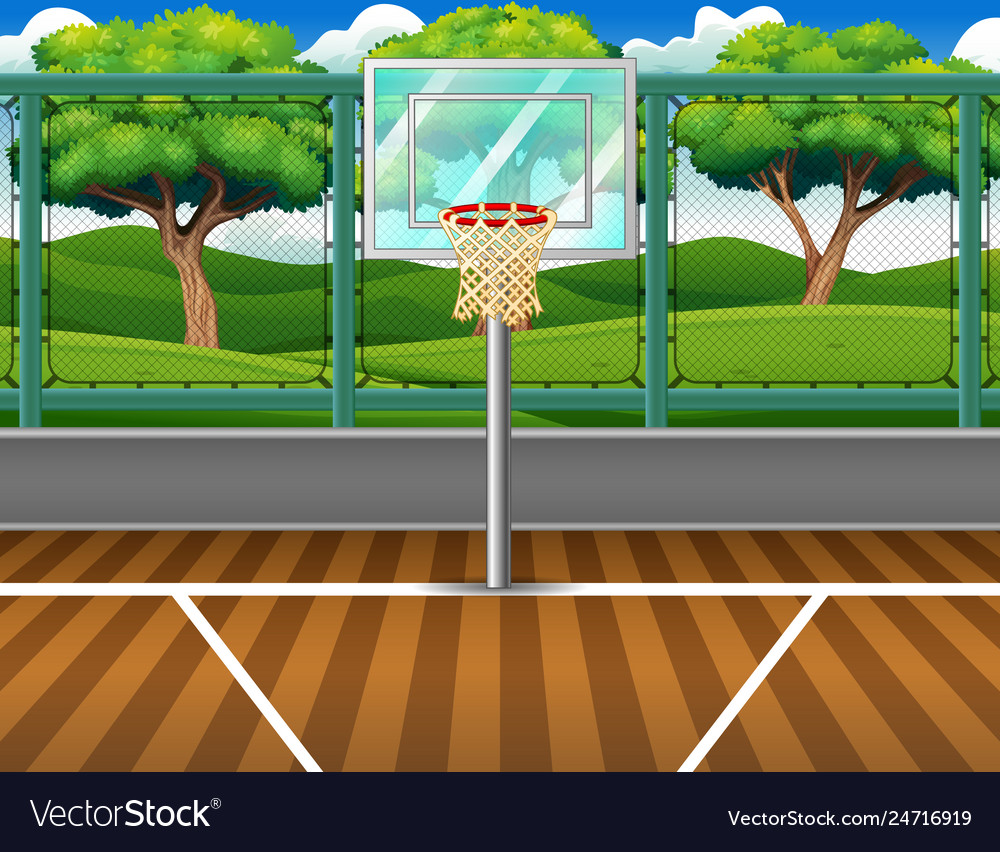 89 - 10
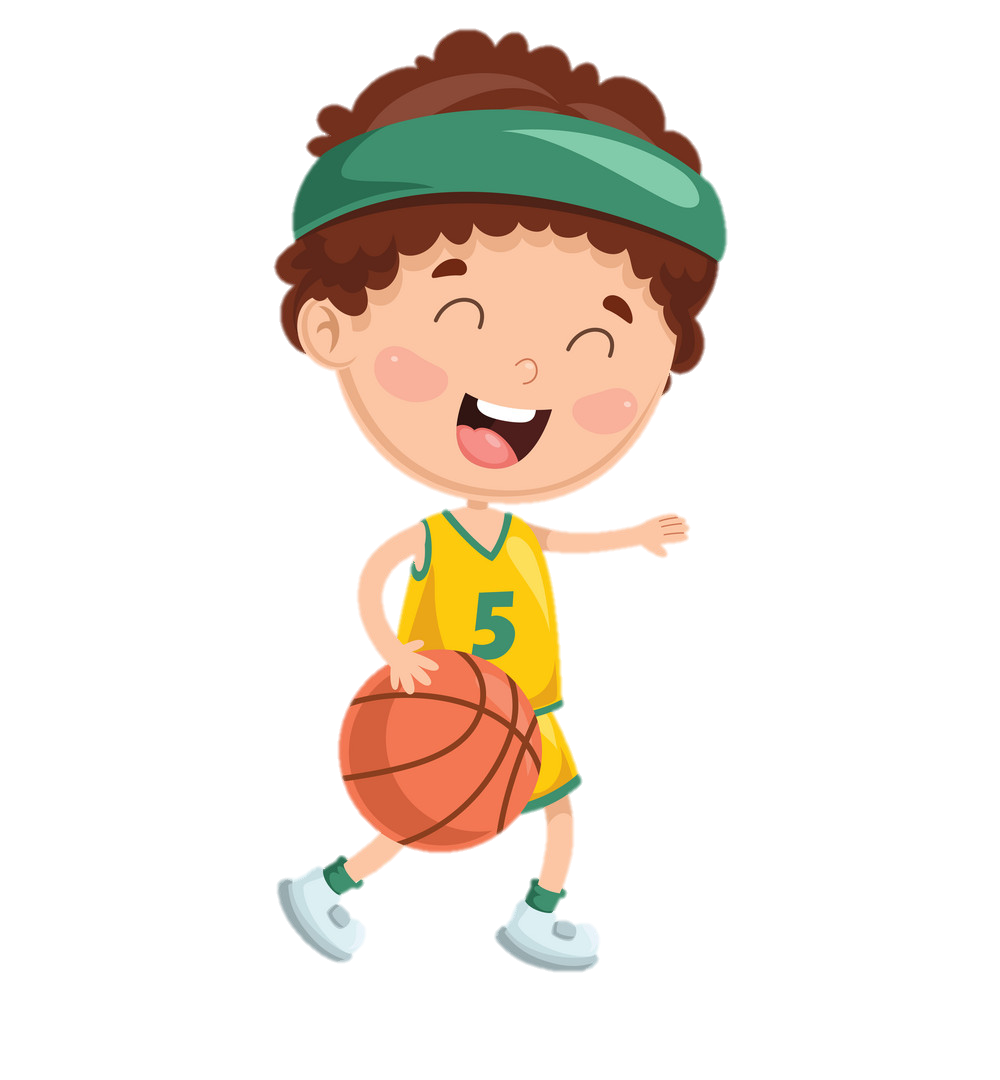 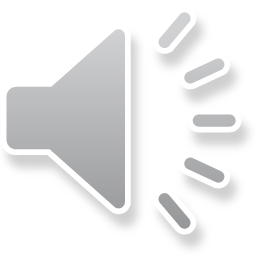 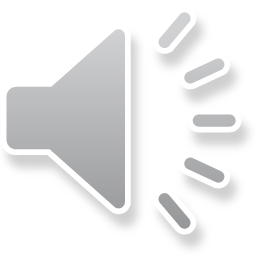 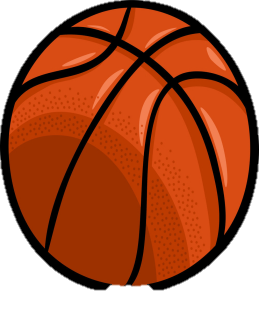 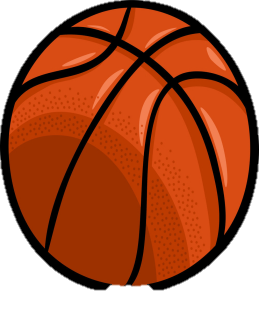 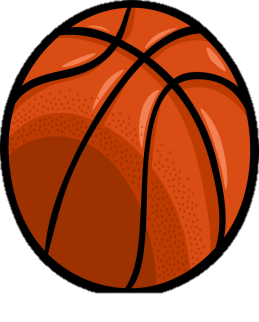 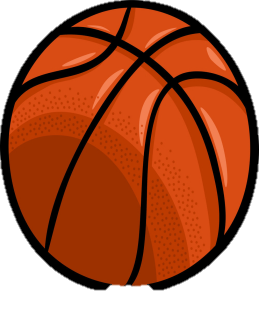 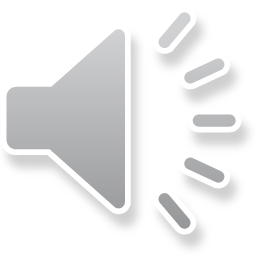 next
79
44
70
24
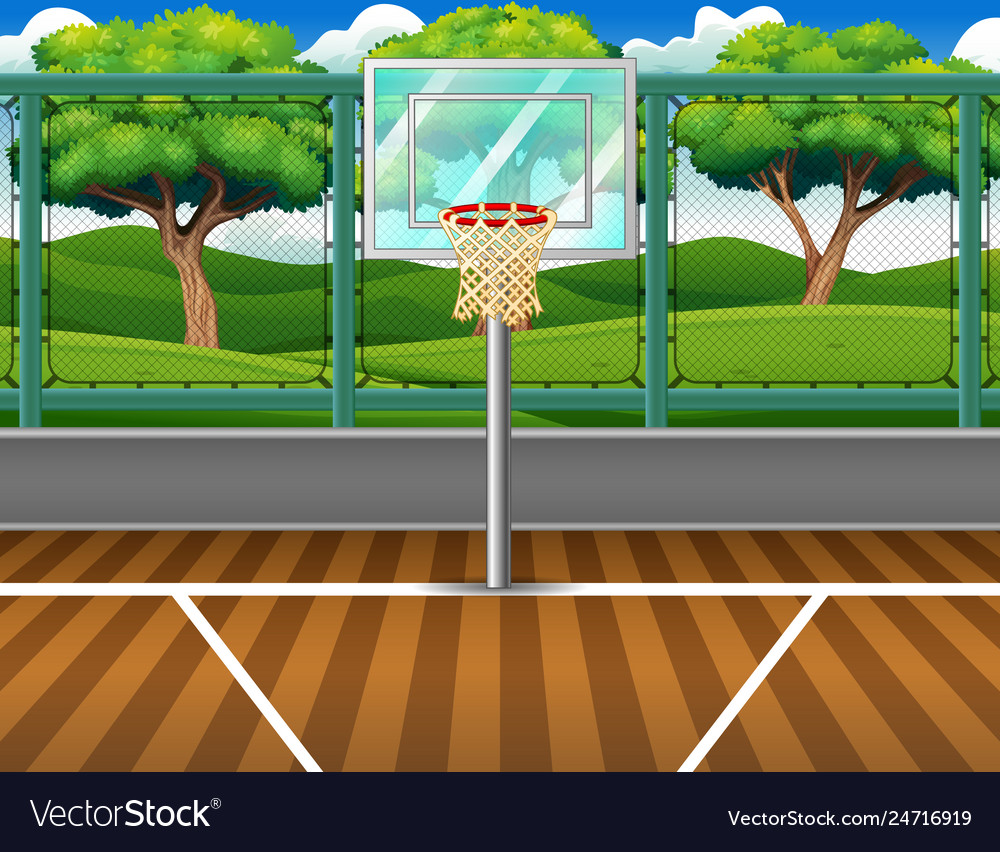 26 - 12
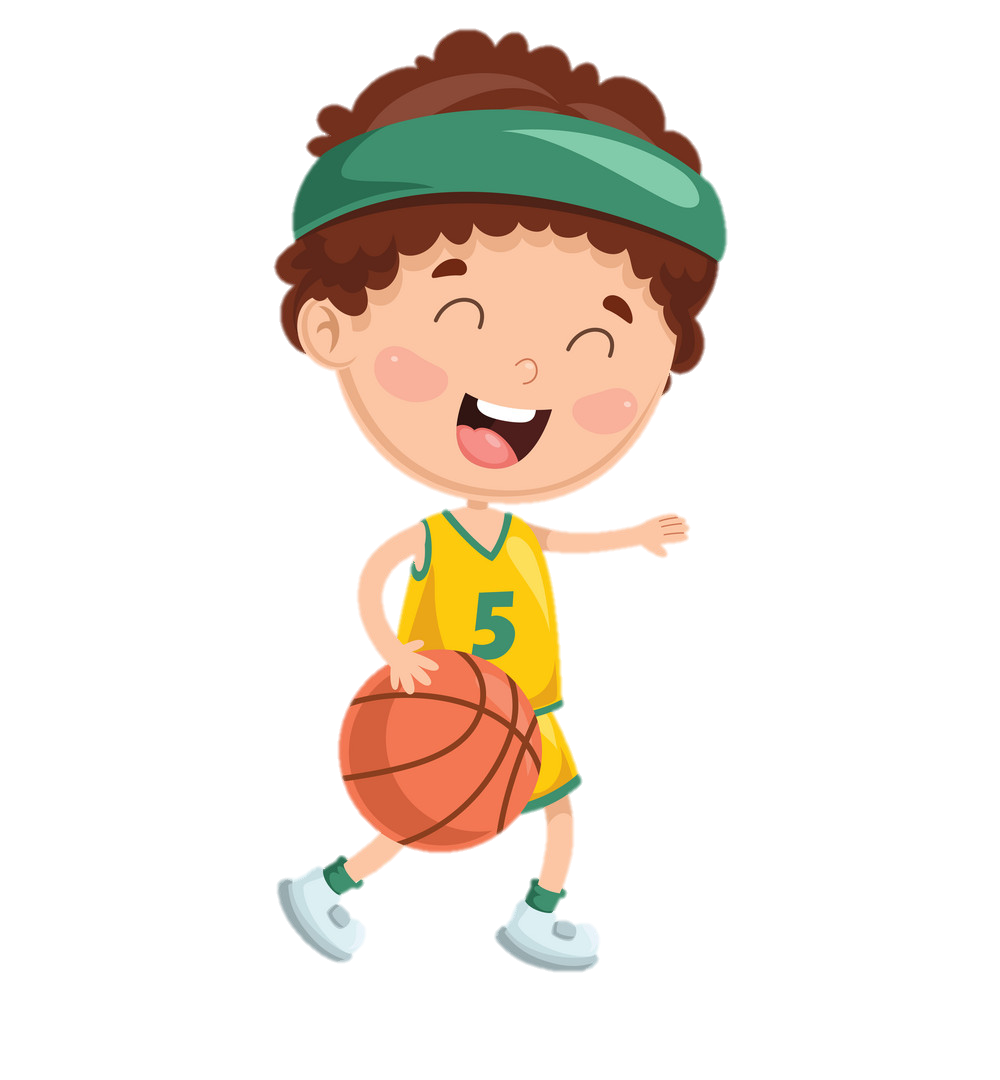 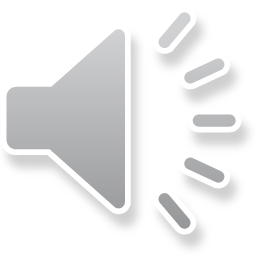 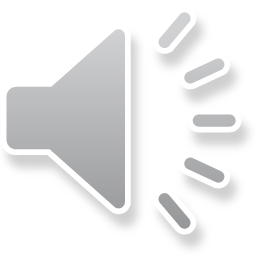 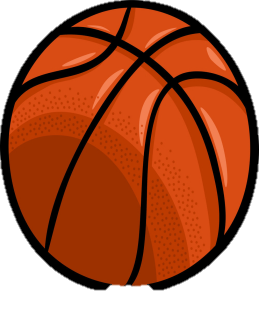 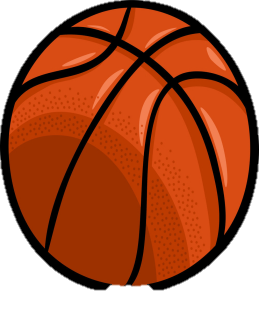 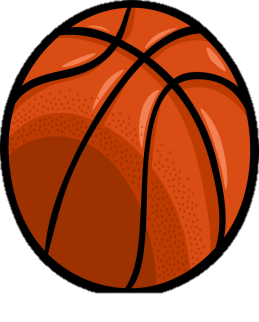 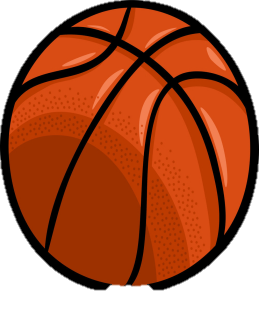 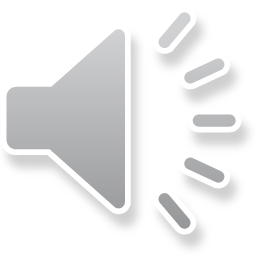 next
14
24
70
79
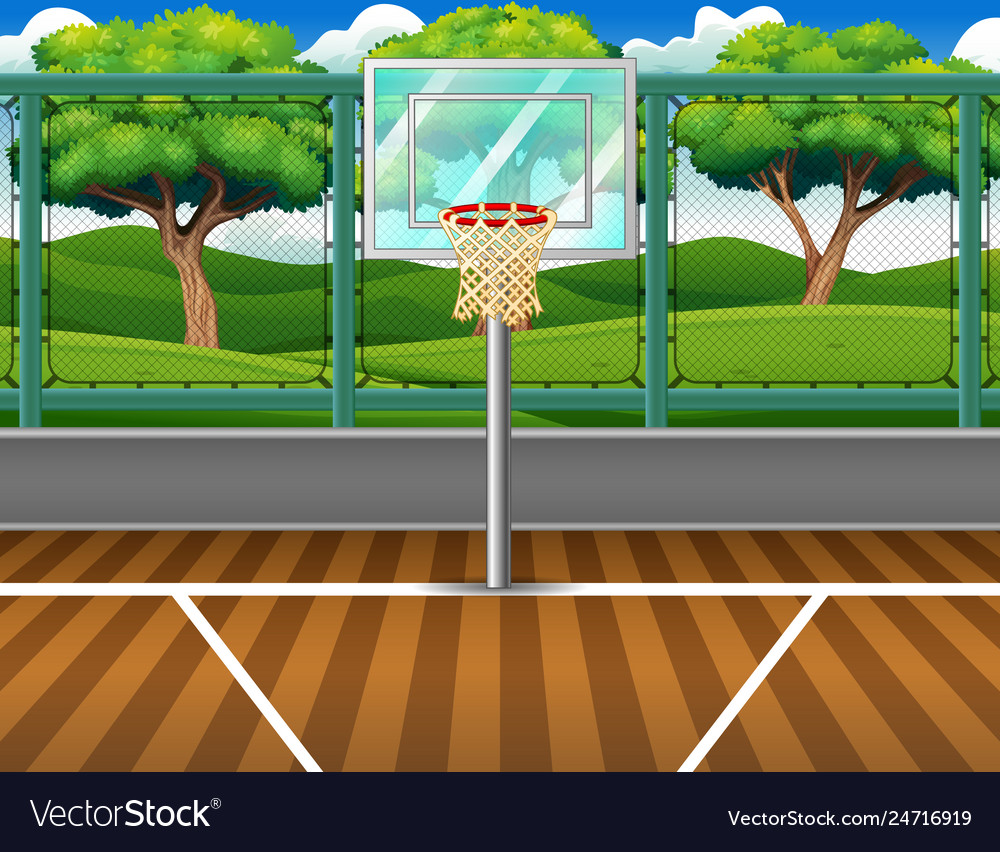 36 – 14 - 2
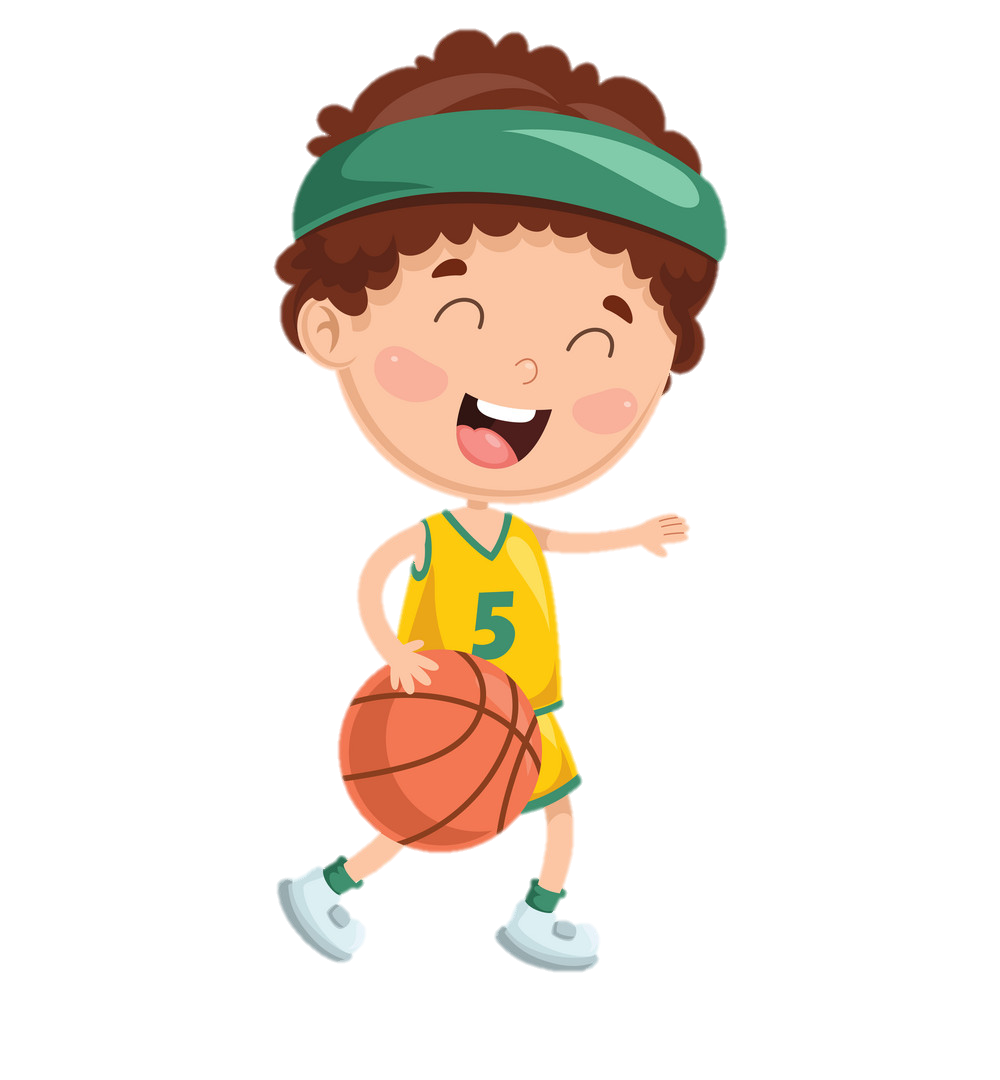 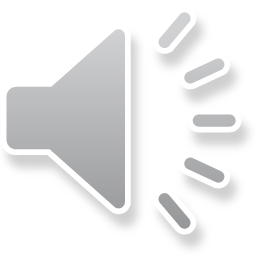 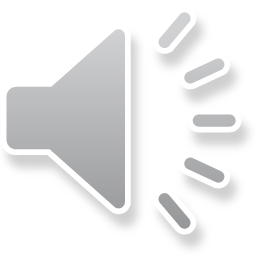 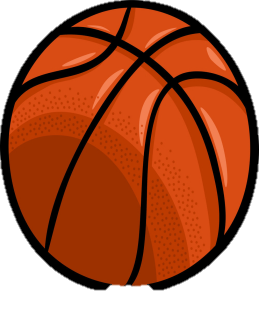 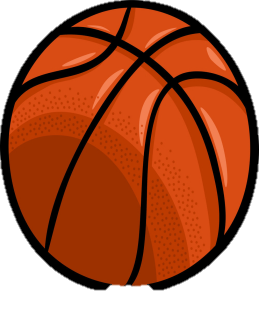 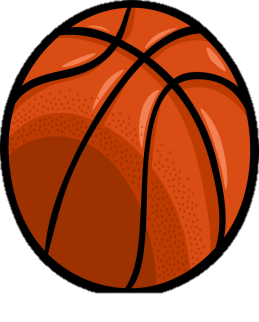 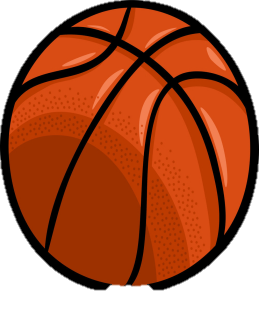 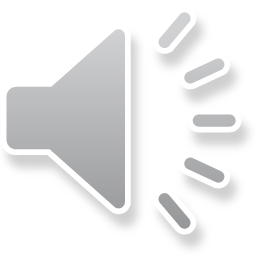 next
20
70
79
44
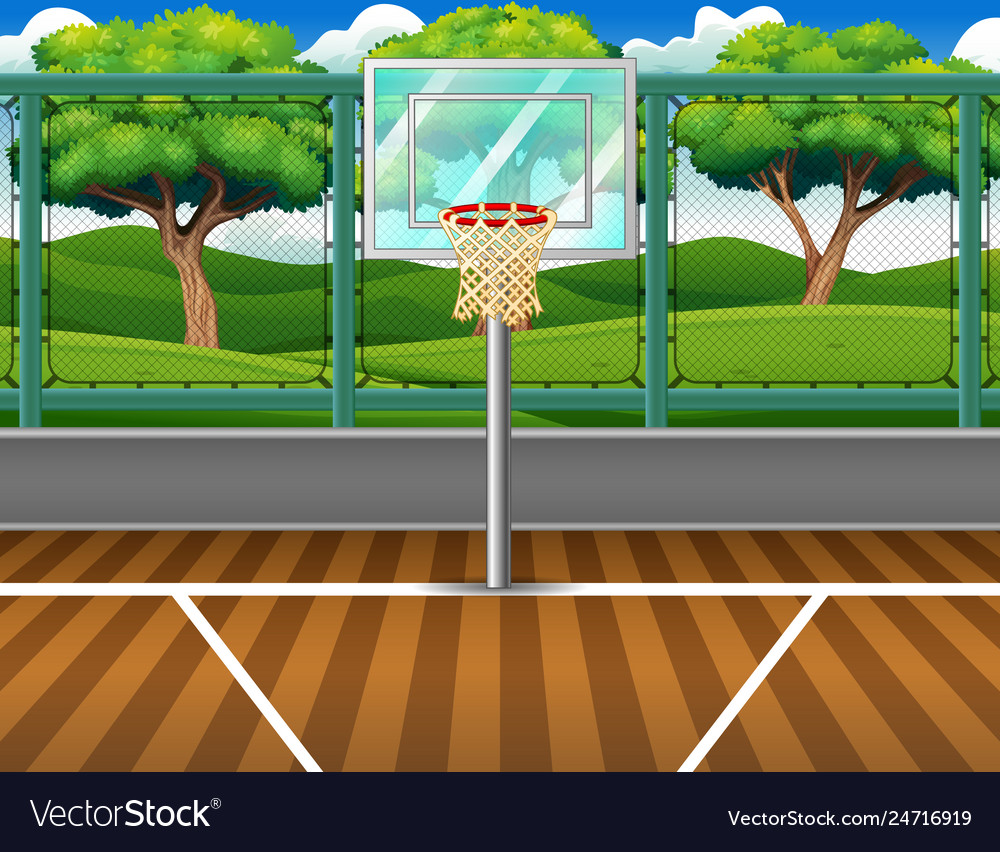 50 + 25
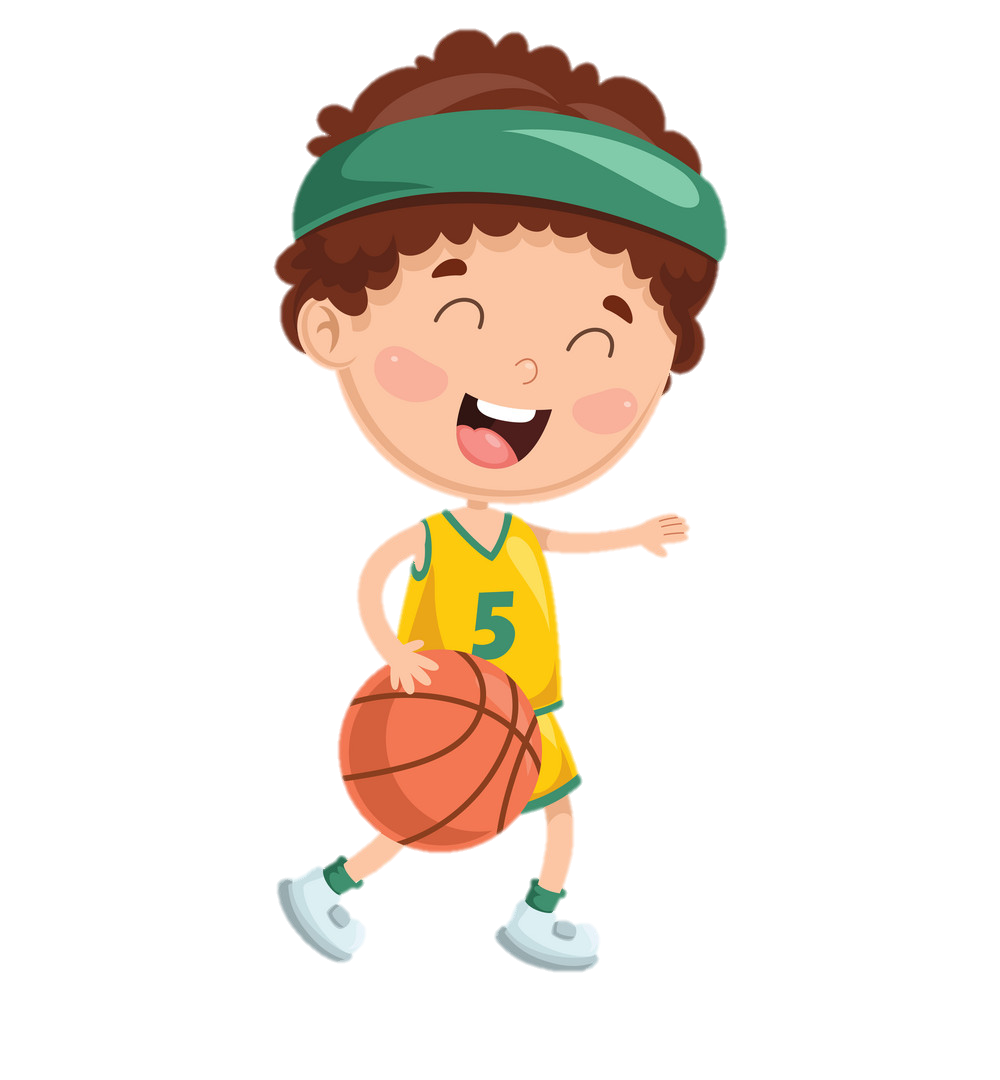 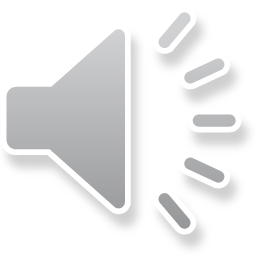 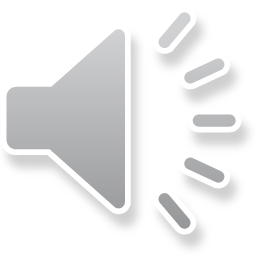 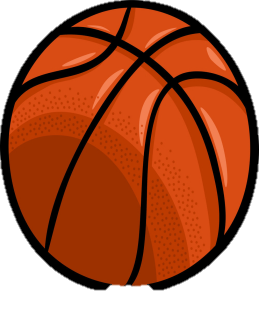 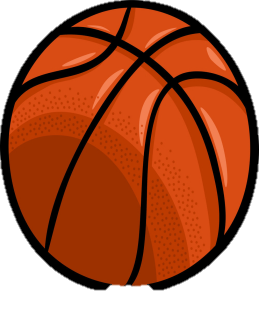 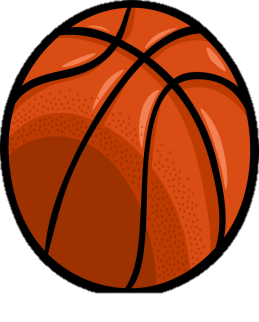 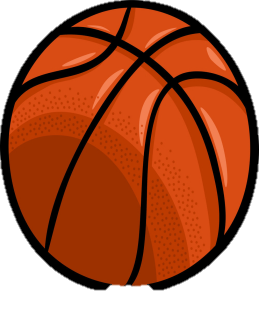 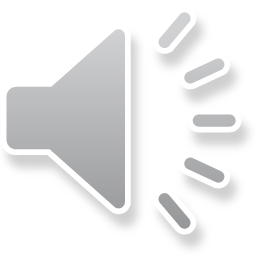 75
44
79
24
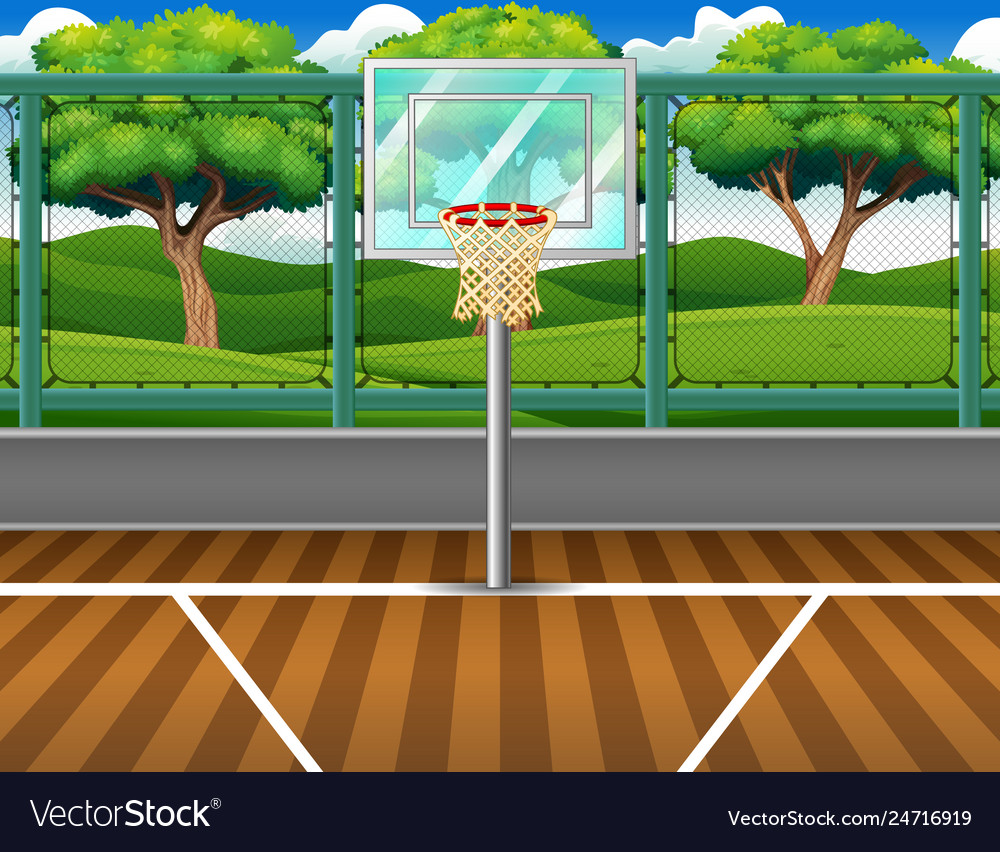 50 + 20 - 10
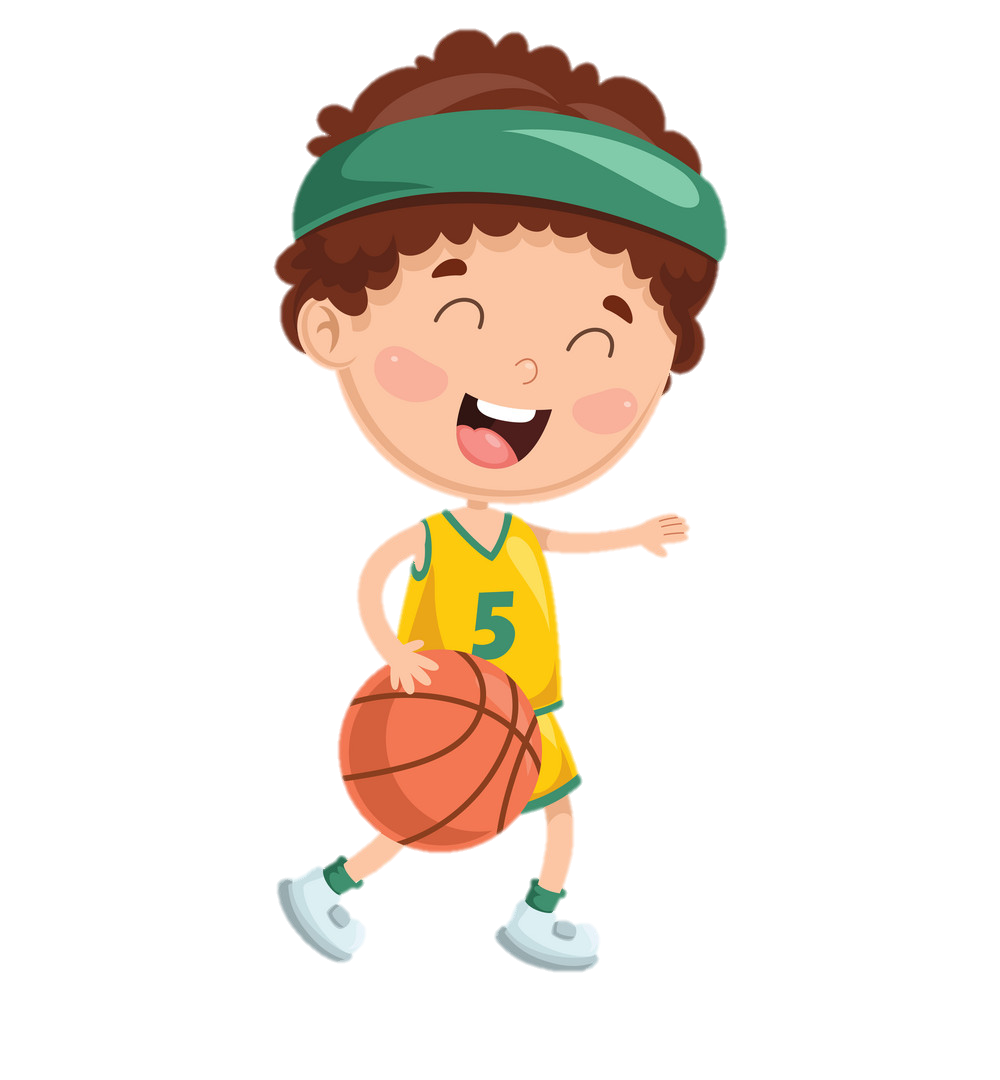 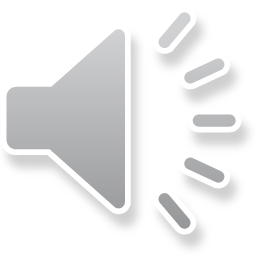 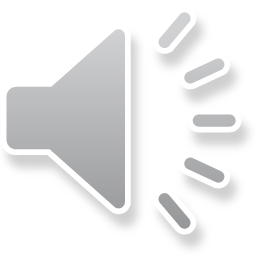 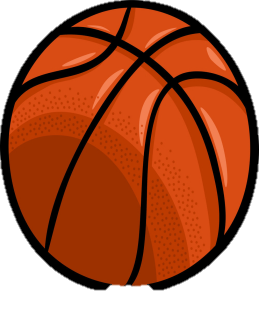 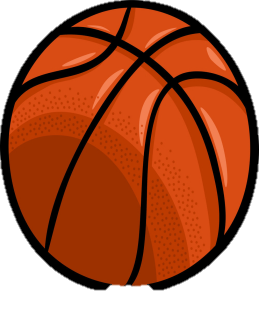 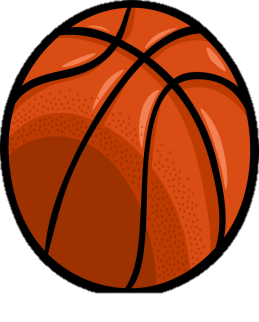 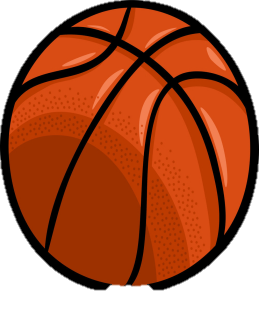 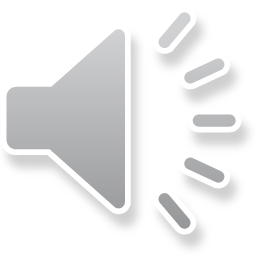 60
70
79
24
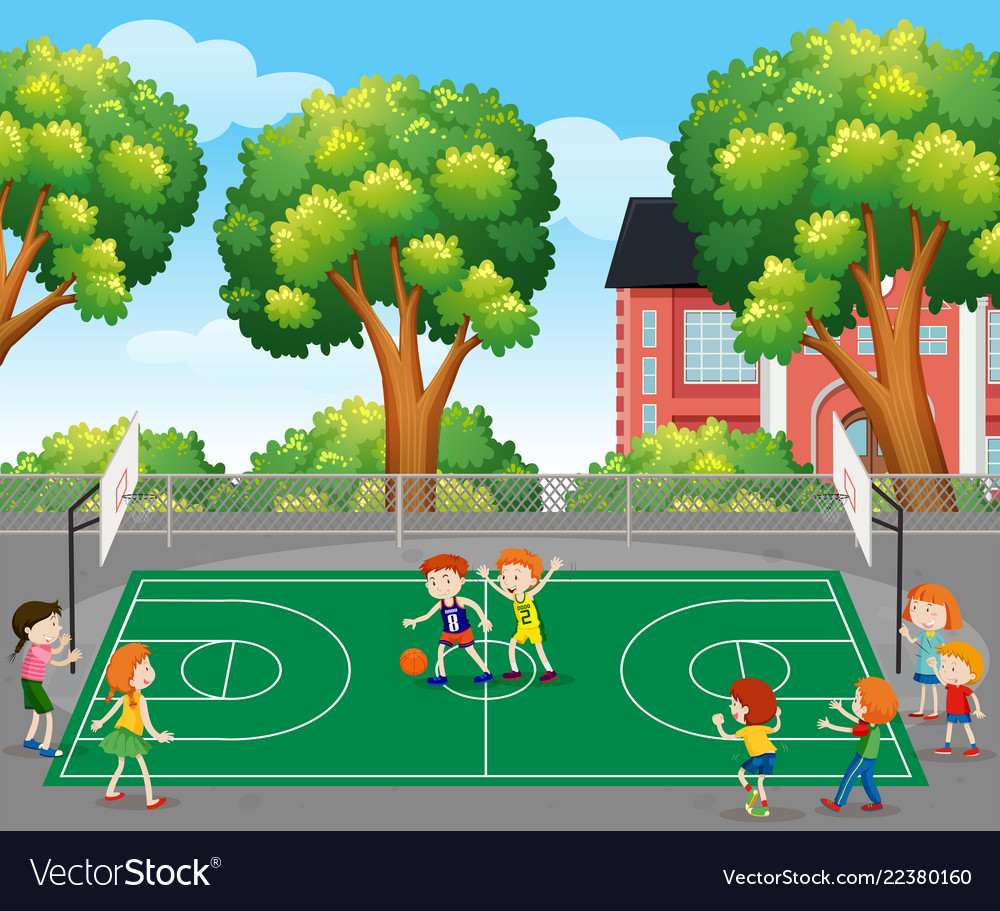 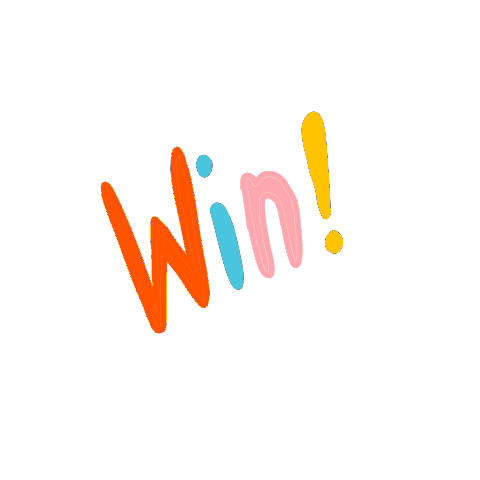 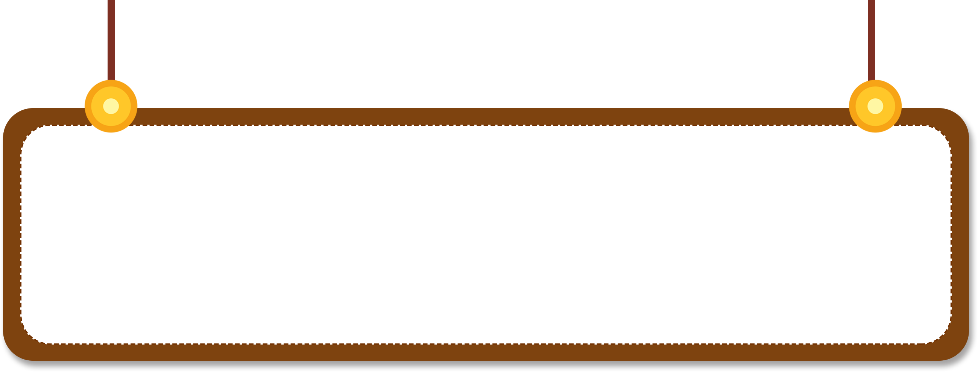 YÊU CẦU CẦN ĐẠT
Thực hiện được phép trừ số có hai chữ số cho số có hai chữ số, rèn kĩ năng đặt tính và tính trừ số có hai chữ số với số có hai chữ số
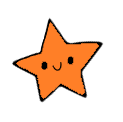 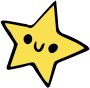 Giải các bài toán tình huống thực tế có liên quan đến phép trừ số có hai chữ số cho số có hai chữ số
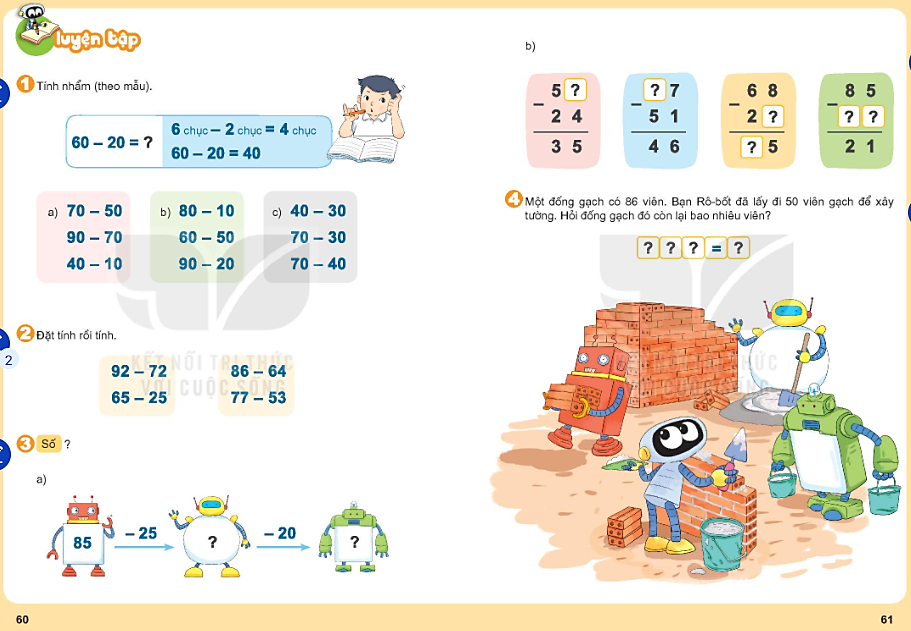 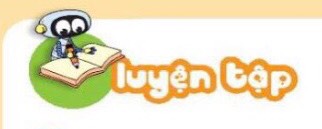 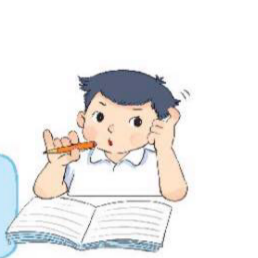 1
Tính nhẩm (theo mẫu)
60 – 20 = ?
6 chục - 2 chục = 4 chục
60 – 20 = 40
c. 40 – 30
   70 – 30
   70 – 40
b. 80 – 10
   60 – 50
   90 - 20
a. 70 – 50
    90 – 70
   40 – 10
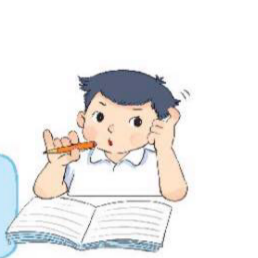 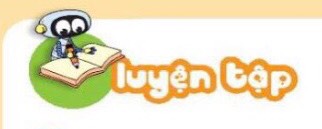 1
Tính nhẩm (theo mẫu)
60 – 20 = ?
6 chục - 2 chục = 4 chục
60 – 20 = 40
c. 40 – 30 =
   70 – 30 =
   70 – 40 =
a. 70 – 50 =
    90 – 70 =
   40 – 10 =
b. 80 – 10 =
   60 – 50 =
   90 – 20 =
10
20
70
40
20
10
30
30
70
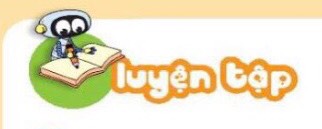 2
Đặt tính rồi tính: (trang 60)
65 - 25
77 - 53
86 - 64
92 - 72
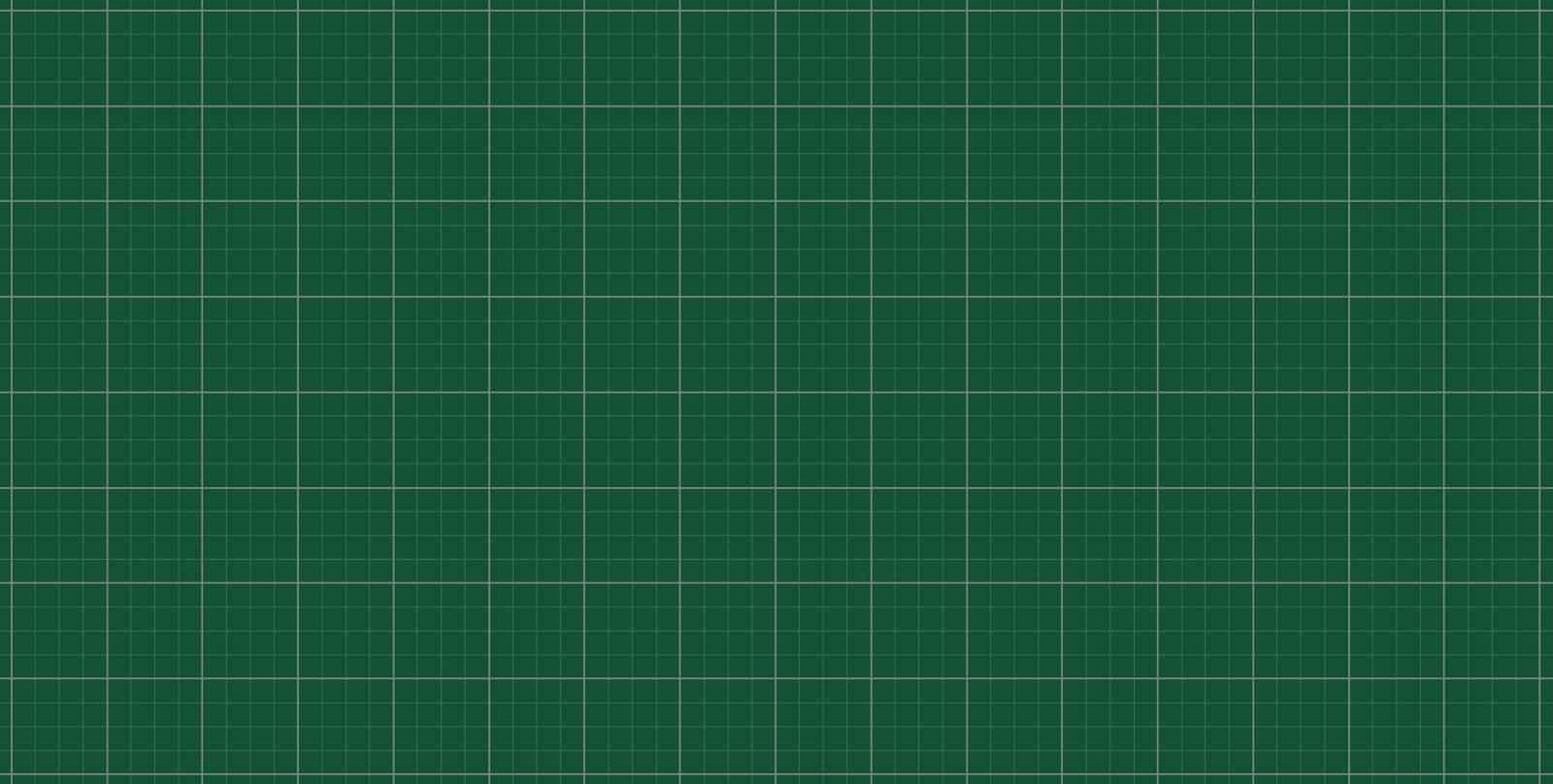 Bài 2:
-
-
-
-
77
86
65
92
64
72
53
25
2
40
0
22
24
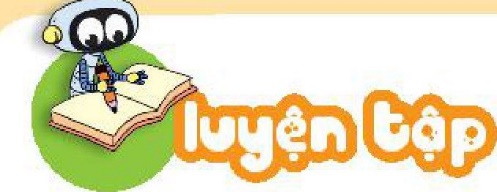 3
Số?
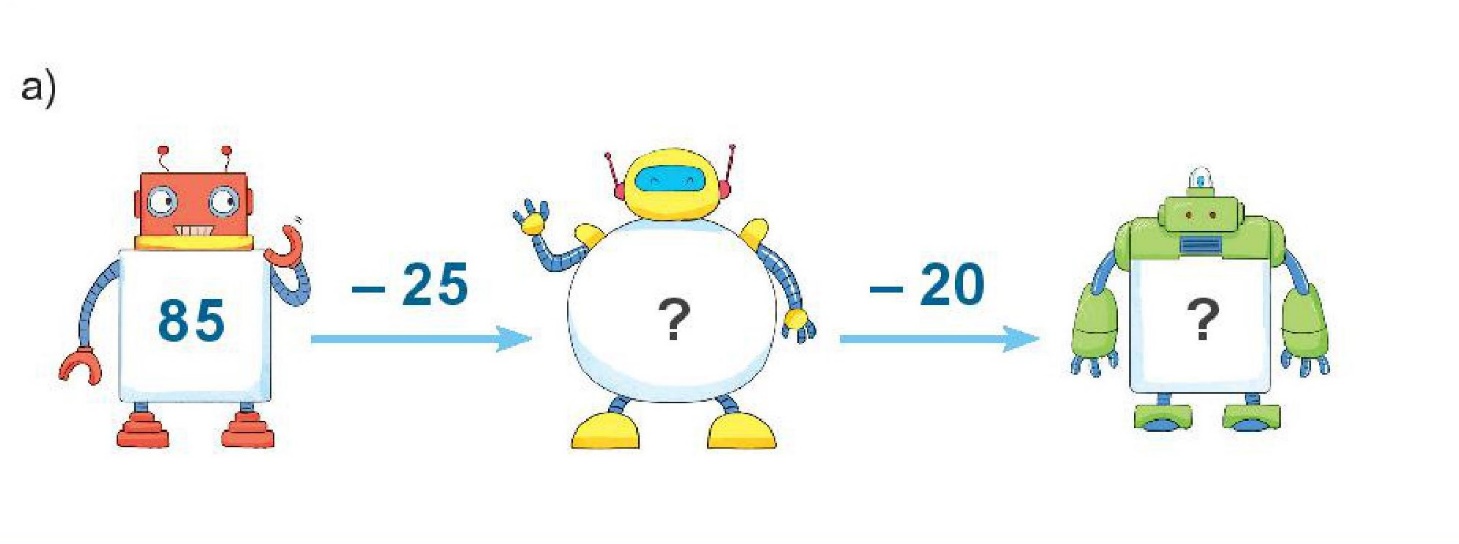 60
40
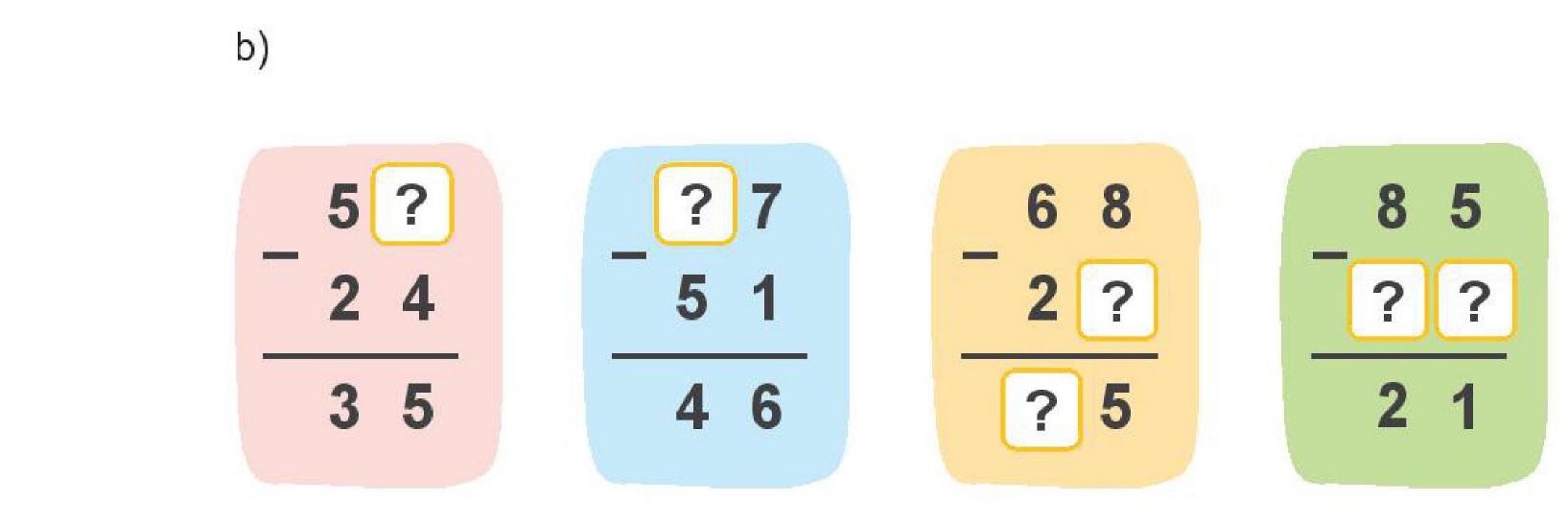 9
9
3
6
4
4
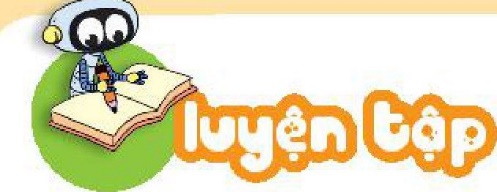 Một đống gạch có 86 viên. Bạn Rô – bốt đã lấy đi 50 viên gạch để xây tường. Hỏi đống gạch đó còn lại bao nhiêu viên?
4
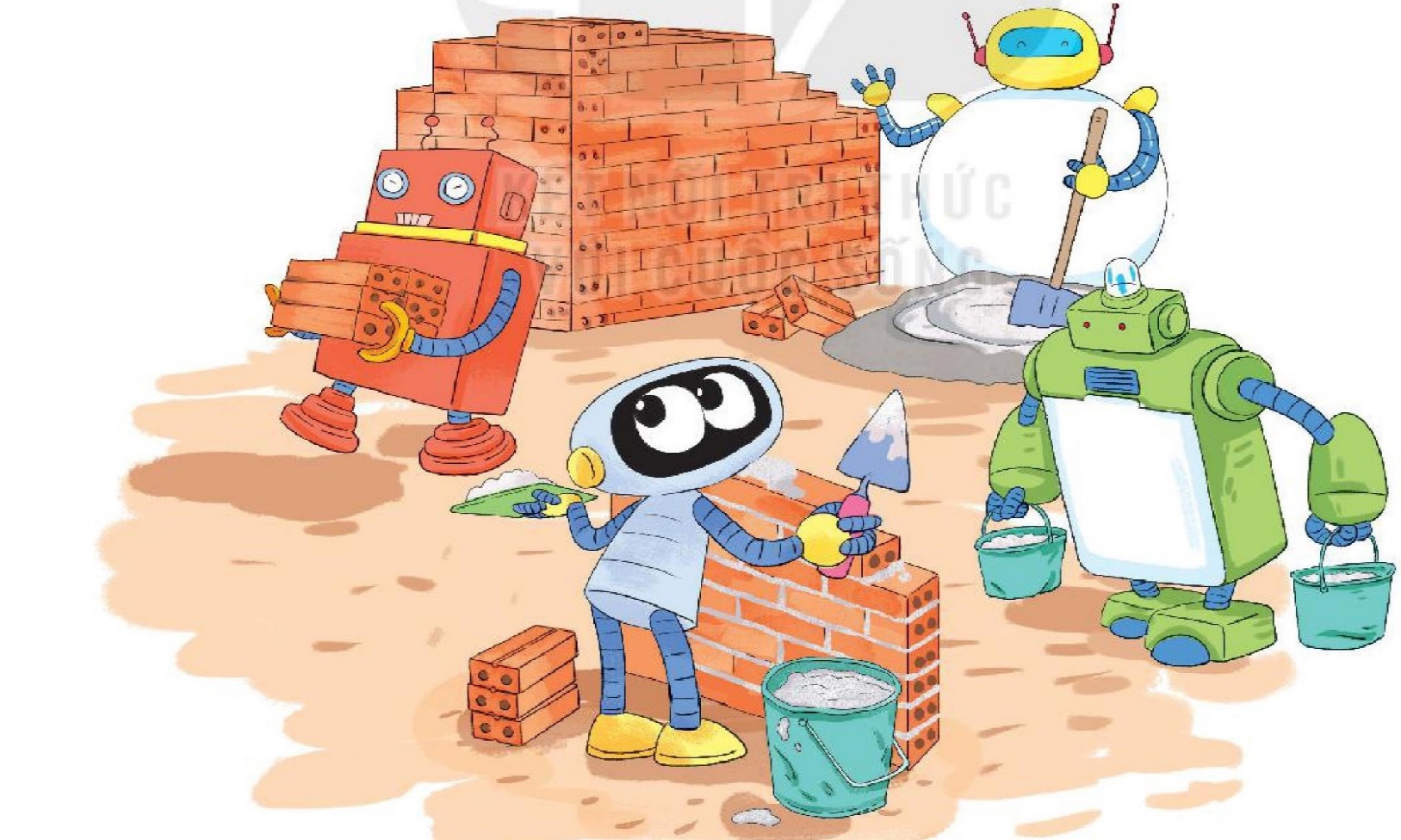 36
86
-
50
=
?
?
?
?
=
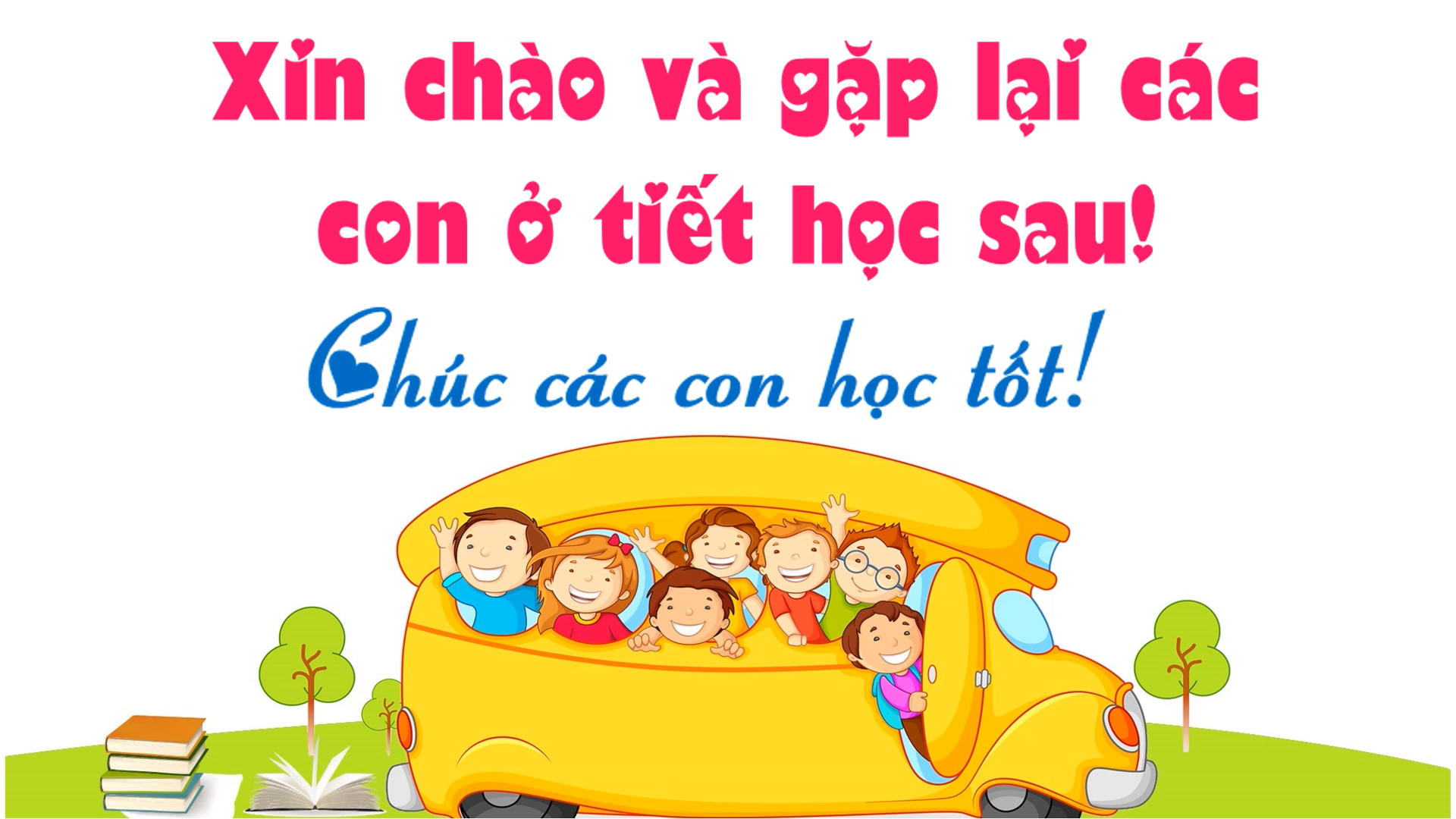